SUITES ARITHMETIQUES
 
 
 
Rappels et expression du terme général
 
Méthode : Exprimer une suite arithmétique en fonction de n
 
 
Pour préparer une course, un athlète décide de s’entraîner de façon progressive.
Il commence par courir 3000 m.
Après 1 jour d’entraînement, il court 3150 m.
Après 2 jours, il court 3300 m puis ainsi de suite en parcourant chaque jour 150 m de plus que la veille.
On note un la distance parcourue après n jours d’entraînement.
 
	1) Calculer u3 et u4.
	2) Quelle est la nature de la suite (un) ? On donnera son premier terme et sa raison.
	3) Exprimer un+1 en fonction de un.
	4) Donner la variation de la suite (un).
	5) Exprimer un en fonction de n.
Pour préparer une course, un athlète décide de s’entraîner de façon progressive.
Il commence par courir 3000 m.
Après 1 jour d’entraînement, il court 3150 m.
Après 2 jours, il court 3300 m puis ainsi de suite en parcourant chaque jour 150 m de plus que la veille.
On note un la distance parcourue après n jours d’entraînement.
 
	1) Calculer u3 et u4.
u0 est la distance parcourue après 0 jours d’entraînement donc u0 = 3000 
u1 au bout de 1 jour donc  u1 = 3150
u2 = 3300
    u3 = 3300 + 150 = 3450
    u4 = 3450 + 150 = 3600
2) Quelle est la nature de la suite (un) ? On donnera son premier terme et sa raison.
3) Exprimer un+1 en fonction de un.
4) Donner la variation de la suite (un).
5) Exprimer un en fonction de n.
Somme des termes
 
Méthode : Calculer la somme des termes d’une suite arithmétique
 
On reprend le contexte de la méthode du paragraphe I.
	1) Quelle distance aura-t-il parcourue au total après 15 jours d’entraînement ?
	2) Quelle distance aura-t-il parcourue au total entre le 8e jour et le 12e jour ?
1) Quelle distance aura-t-il parcourue au total après 15 jours d’entraînement ?
Pour l’obtenir, on utilise la calculatrice.
Sur TI :
- Pour accéder au catalogue : « 2nde » puis « 0 ».
- Appuyer sur « ln » pour accéder aux fonctionnalités commençant par « S ».
- Choisir « som( » ou « somme( » ou « sum( » (suivant les modèles).
- Procéder de même pour afficher « suite( » ou « seq( » (suivant les modèles).
- Et compléter pour afficher : 	som(suite(3000+150X,X,0,15))
La calculatrice affiche 66000.
Ce qui signifie que l’athlète a parcouru 60000 m soit 66 km après 15 jours d’entraînement.
2) Quelle distance aura-t-il parcourue au total entre le 8e jour et le 12e jour ?
On saisit sur la calculatrice :
Sur TI :som(suite(3000+150X,X,8,12)) 
 
La calculatrice affiche 22500.
Ce qui signifie que l’athlète a parcouru 22500 m soit 22,5 km entre le 8e jour et le 12e jour d’entraînement.
(un) une suite arithmétique
de raison r
de premier terme u0.
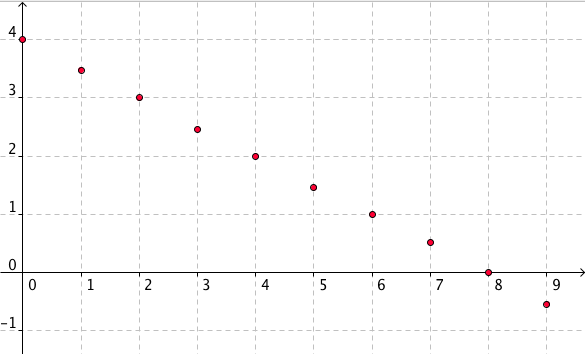 Remarque :
Les points de la représentation graphique sont alignés.